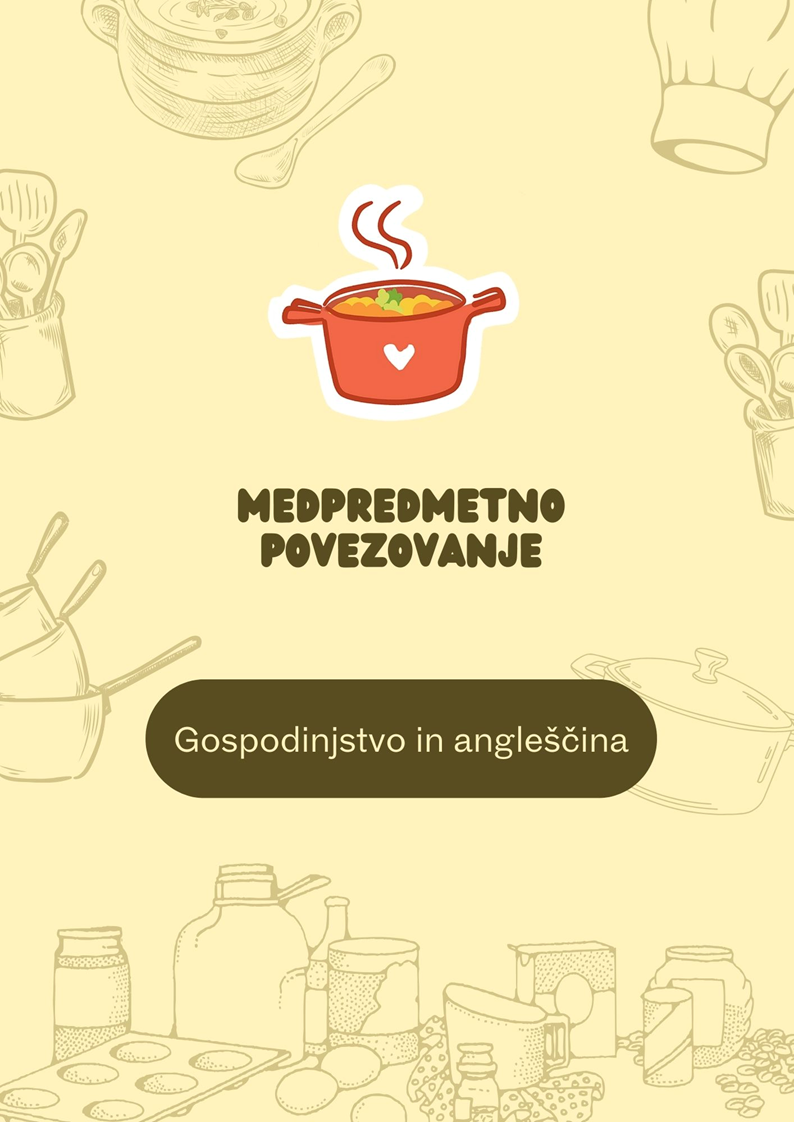 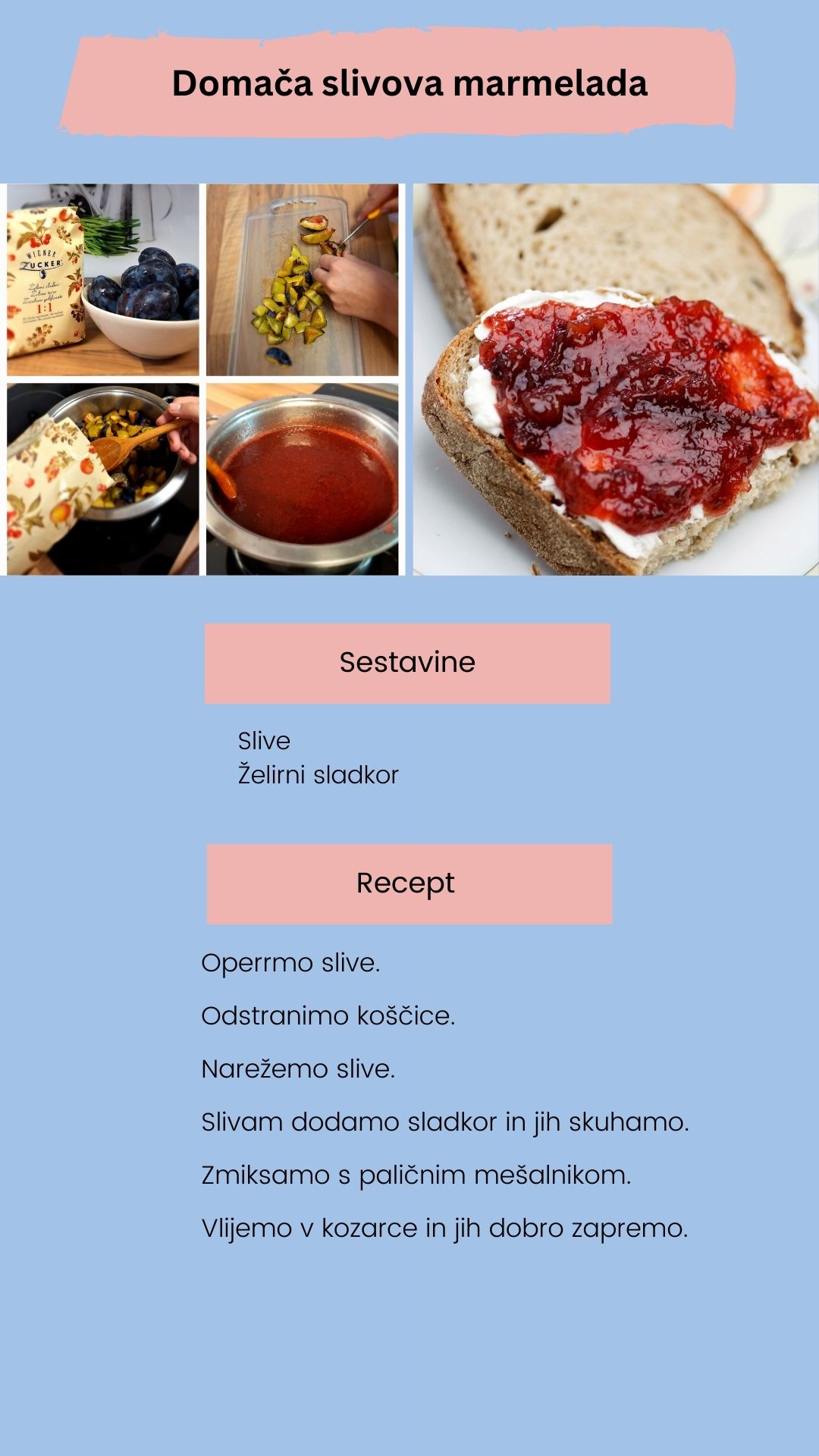 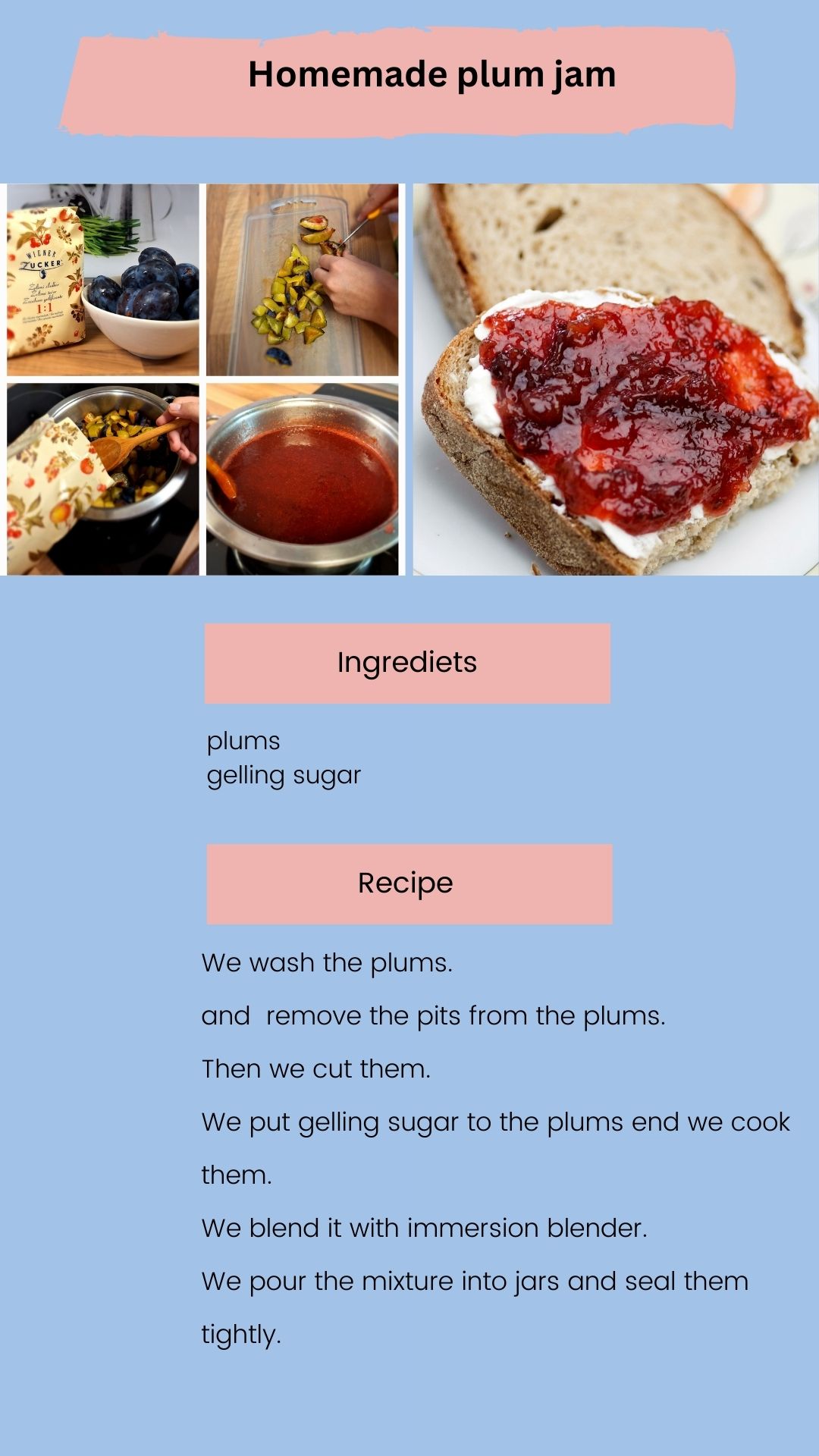 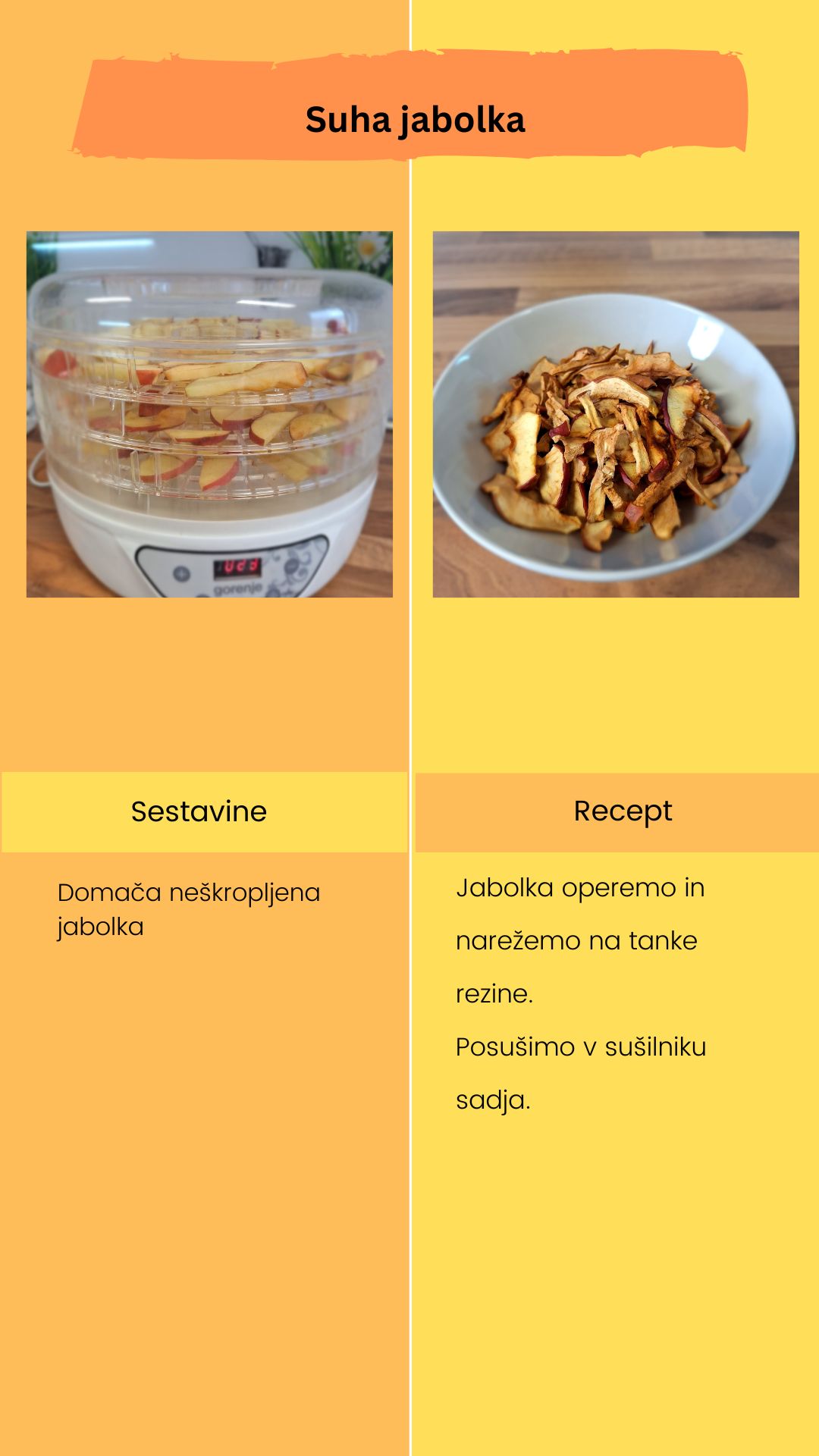 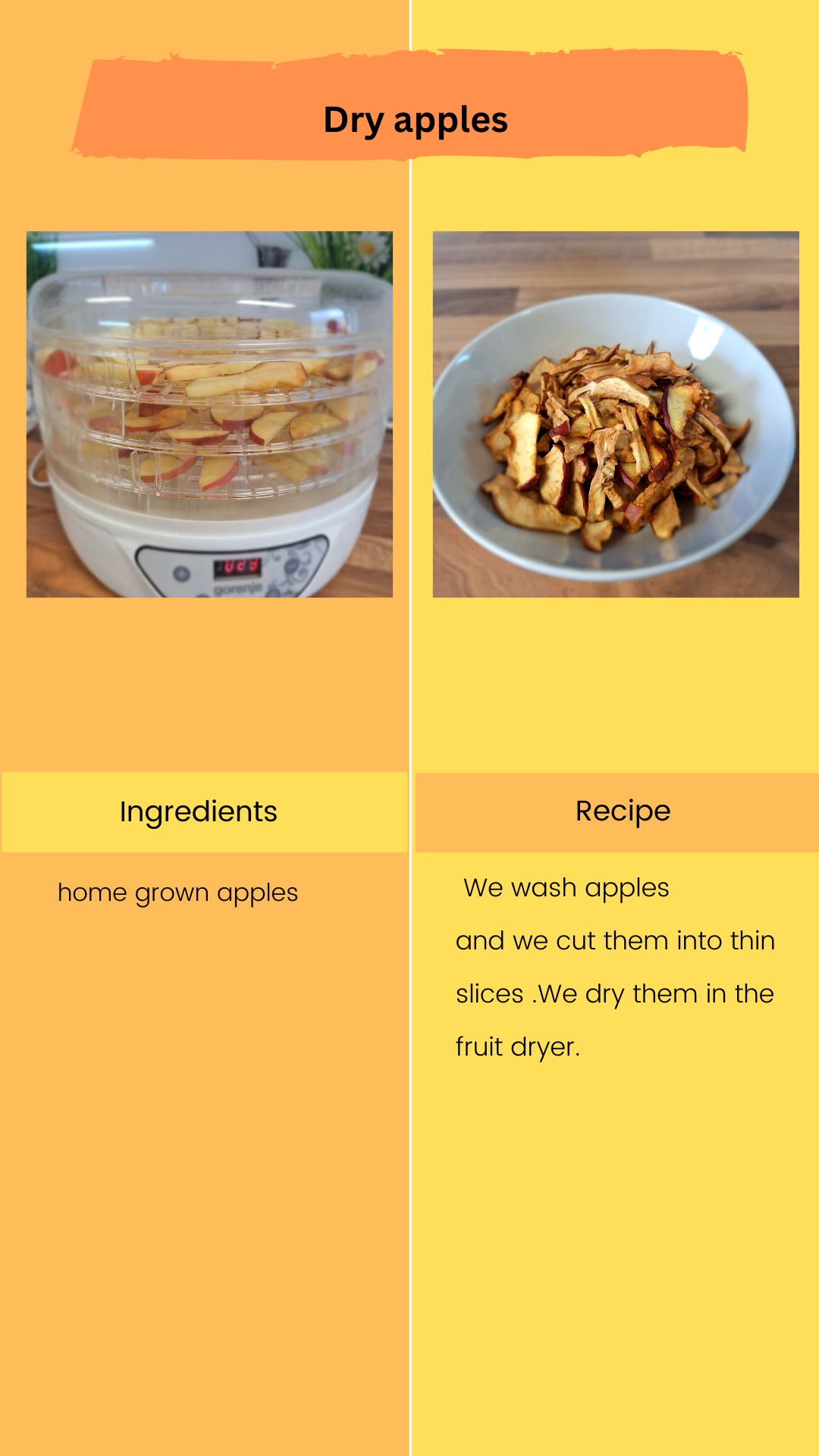 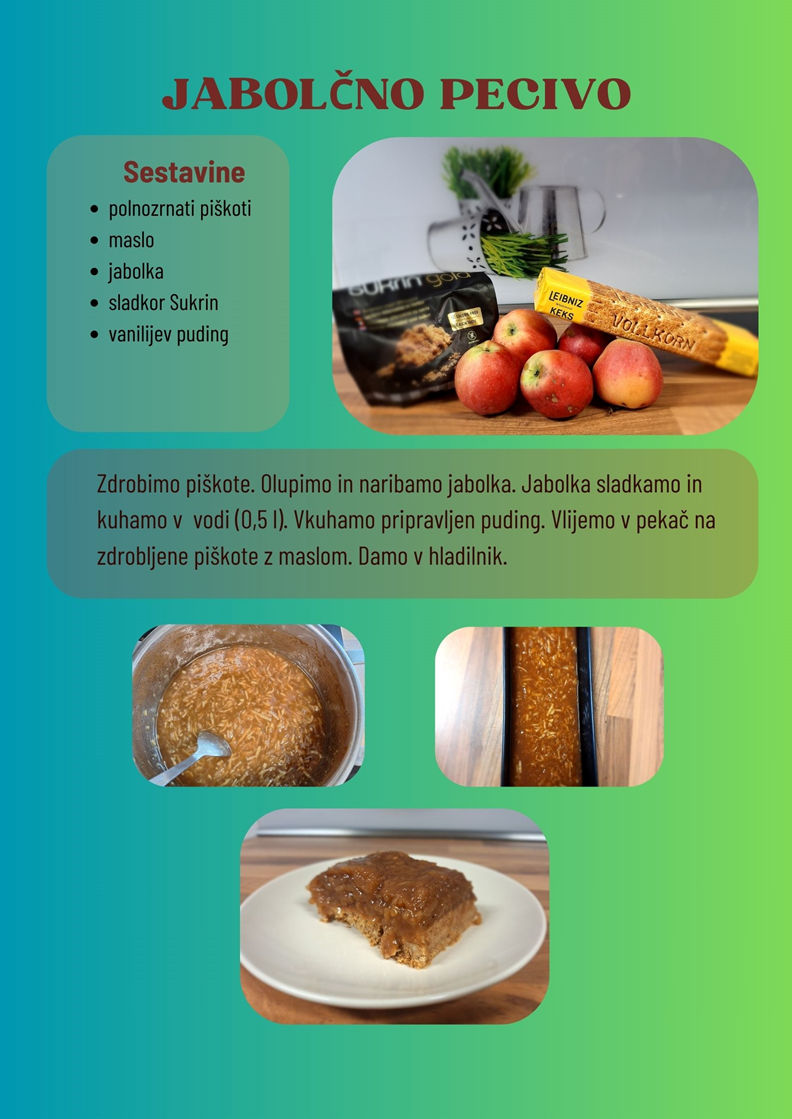 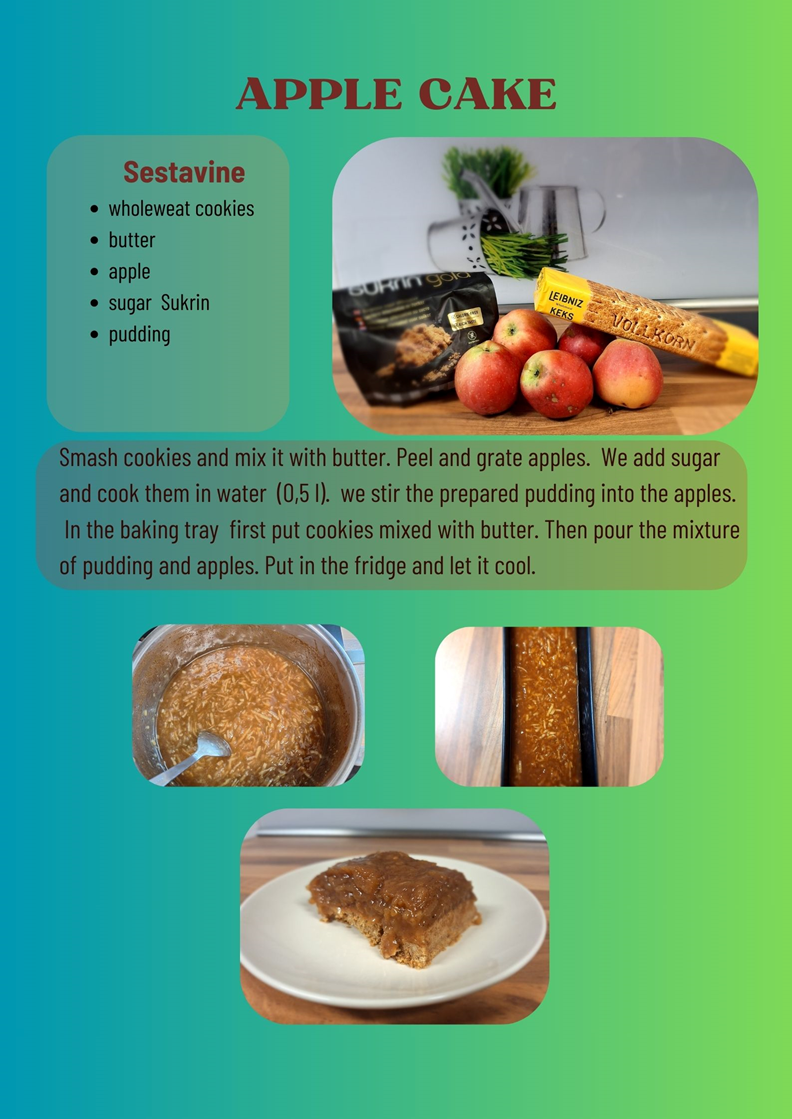 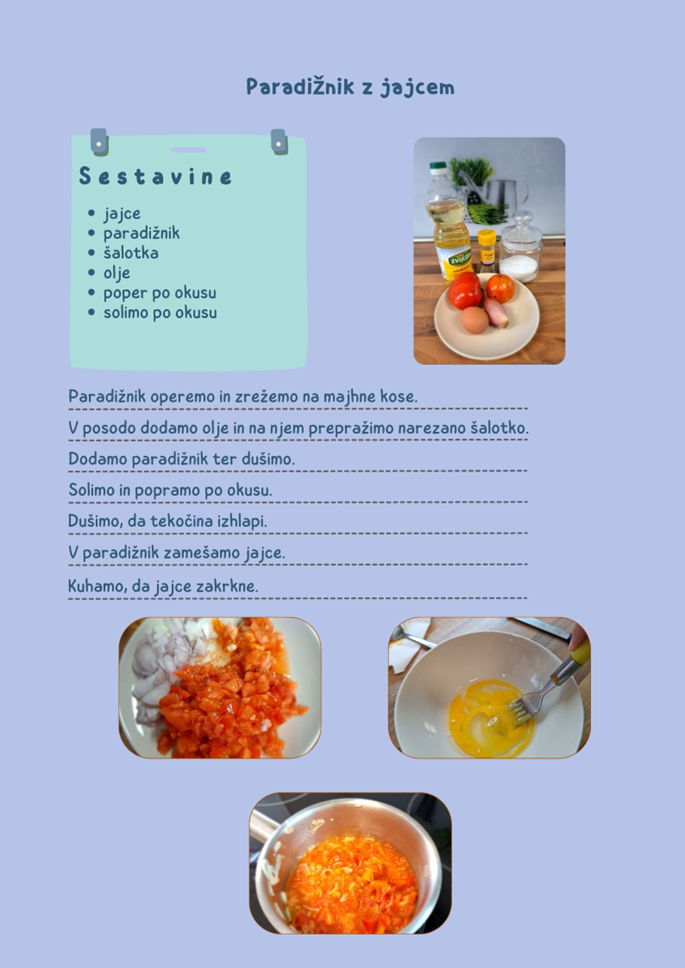 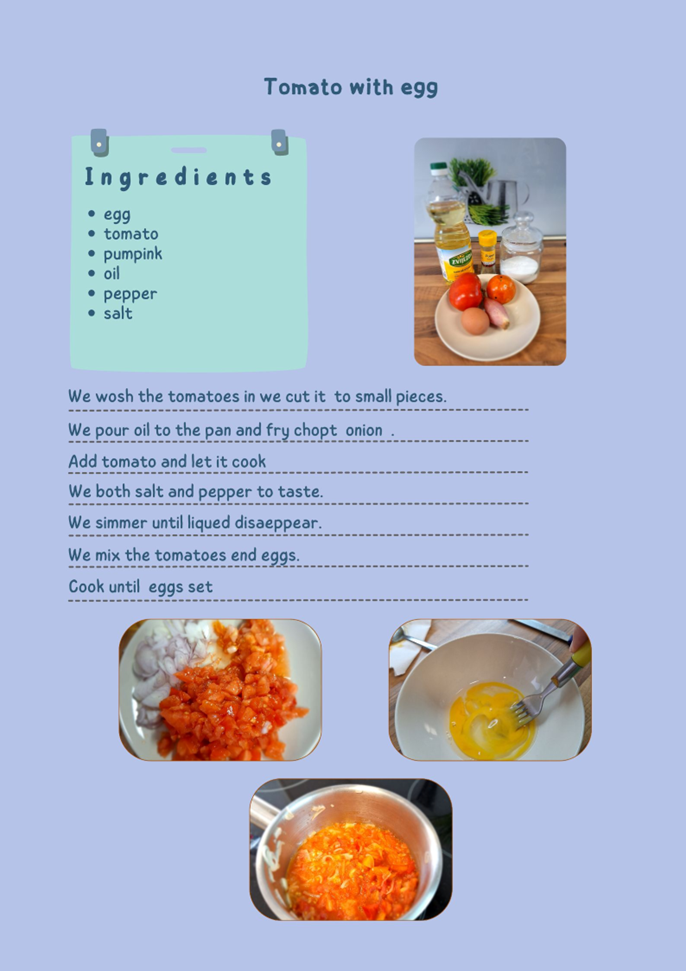 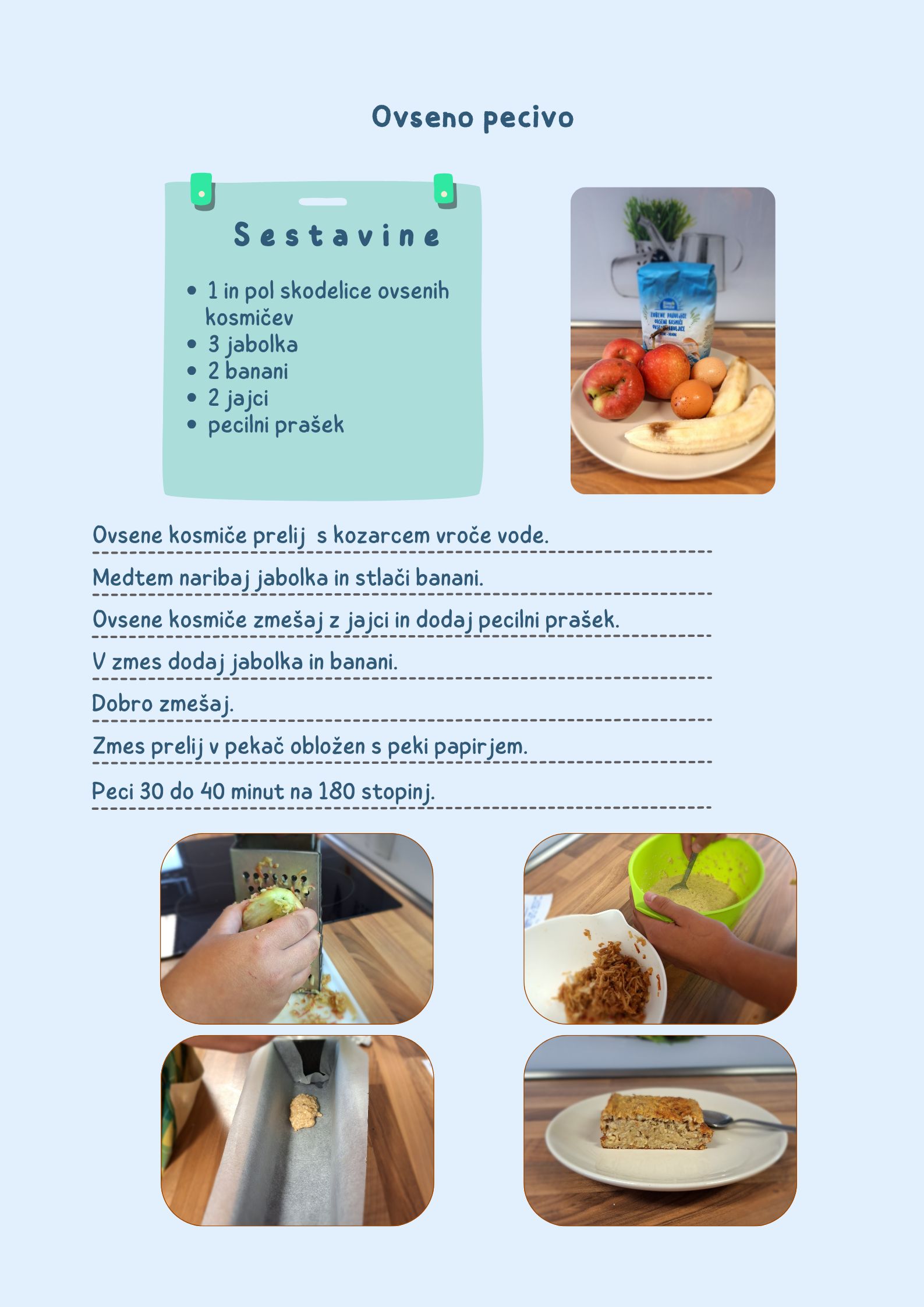 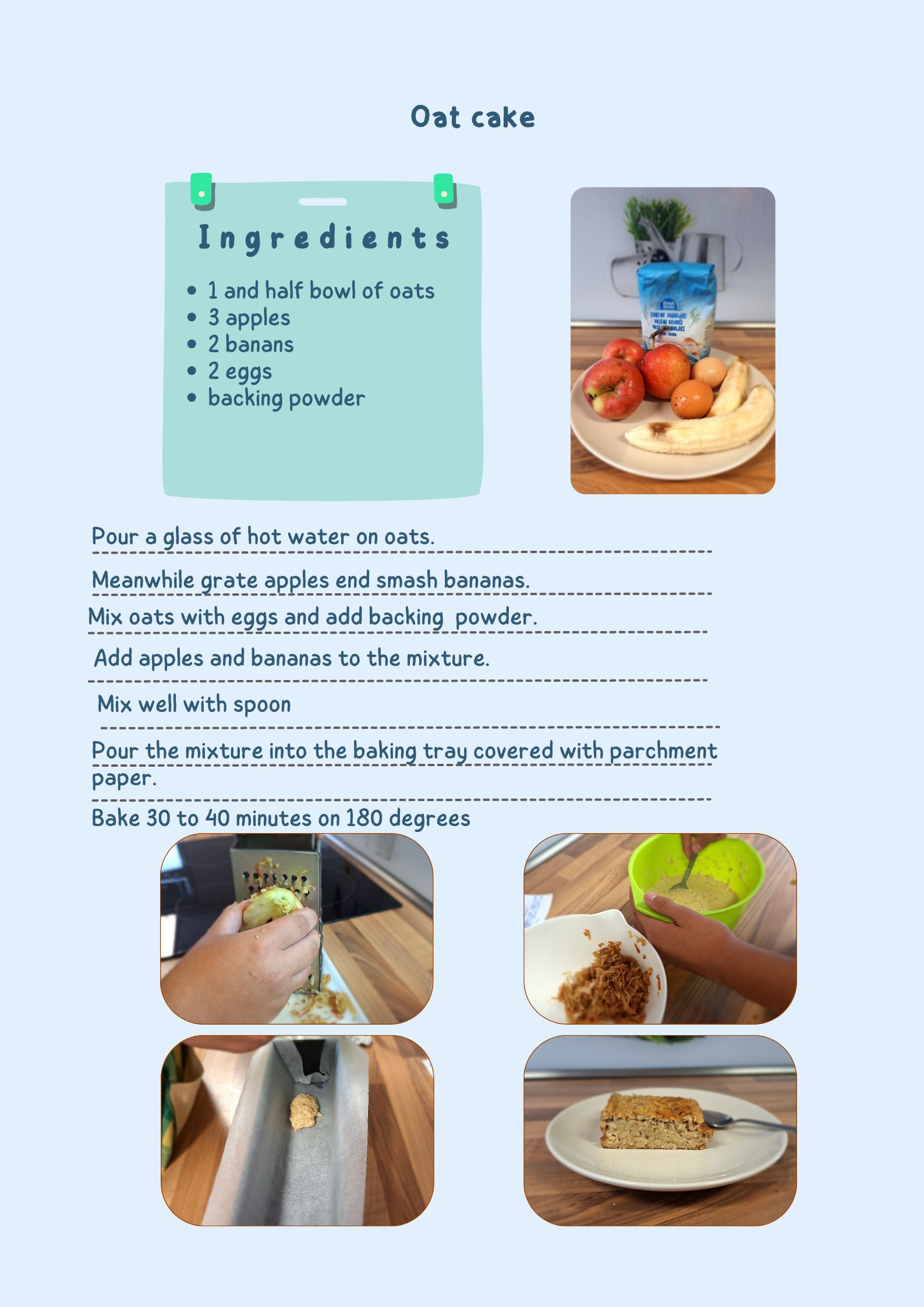 OŠ dr. Slavka Gruma
Medpredmetno povezovanje
Gospodinjstvo in angleščina
8. razred in učiteljici Tatjana Alauf in Natalija Seljak
Zagorje ob Savi, 2025